TRƯỜNG TIỂU HỌC HỨA TẠO
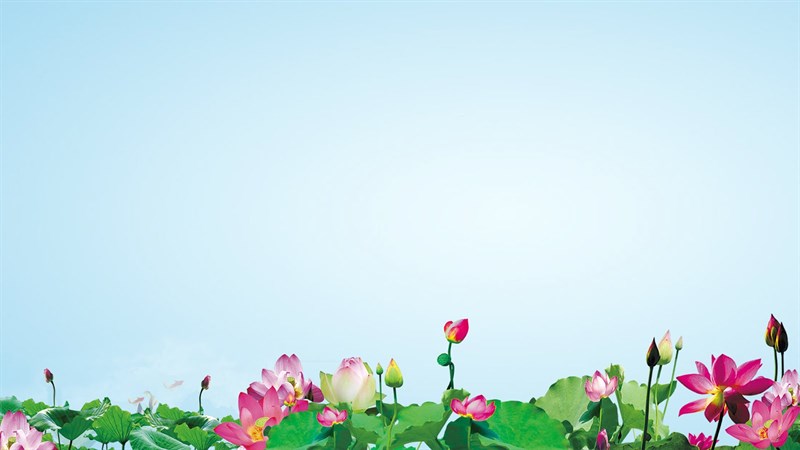 CHÀO ĐÓN QUÝ THẦY CÔ GIÁO ĐẾN DỰ GIỜ LỚP 1C
MÔN: TIẾNG VIỆT 1
KHỞI ĐỘNG
Trò chơi: Hái táo
Luật chơi:
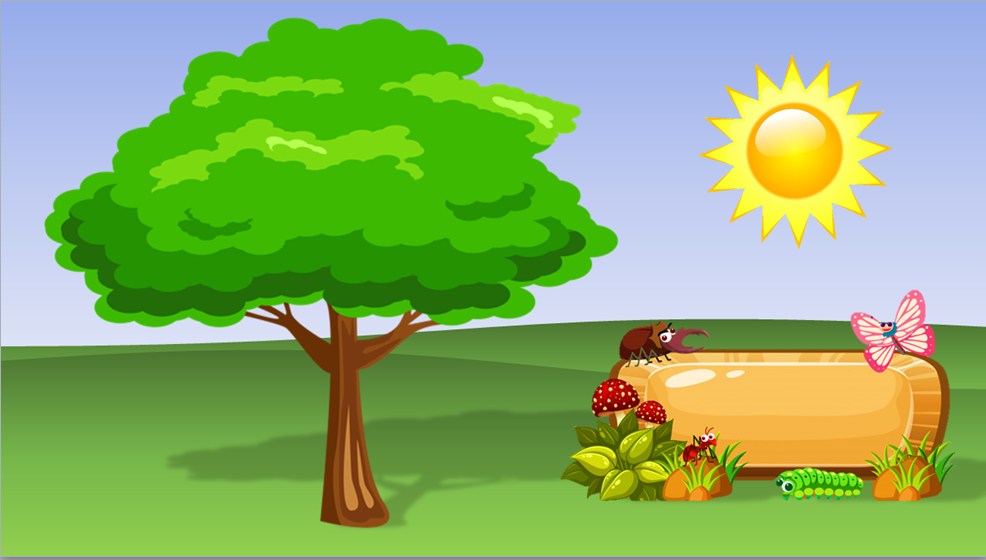 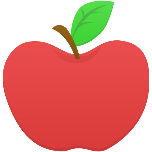 1
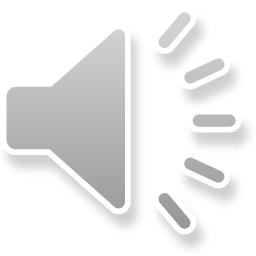 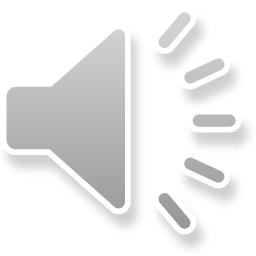 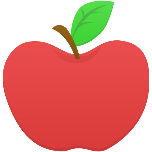 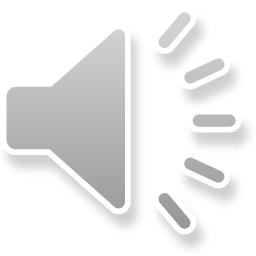 2
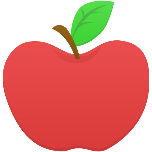 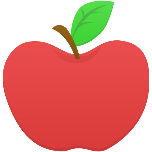 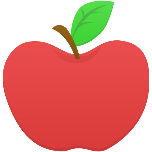 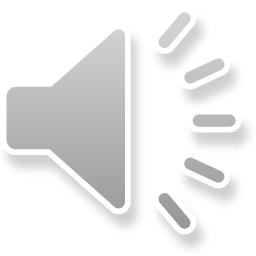 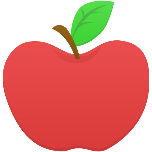 3
6
4
5
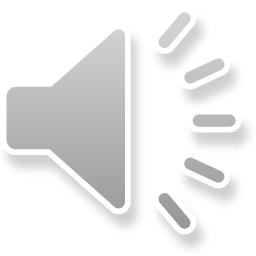 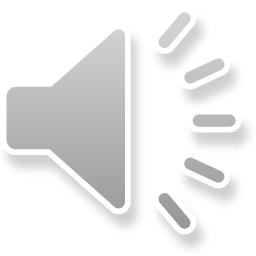 Em hãy hái táo bằng cách chọn quả táo rồi đọc đúng các từ ngữ sau
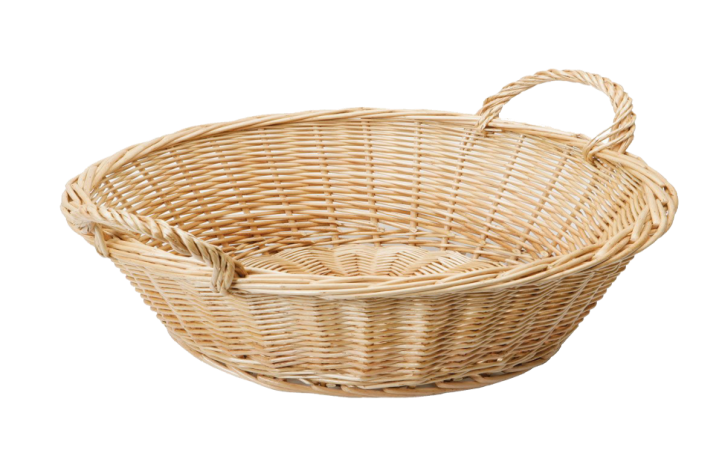 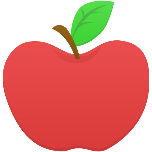 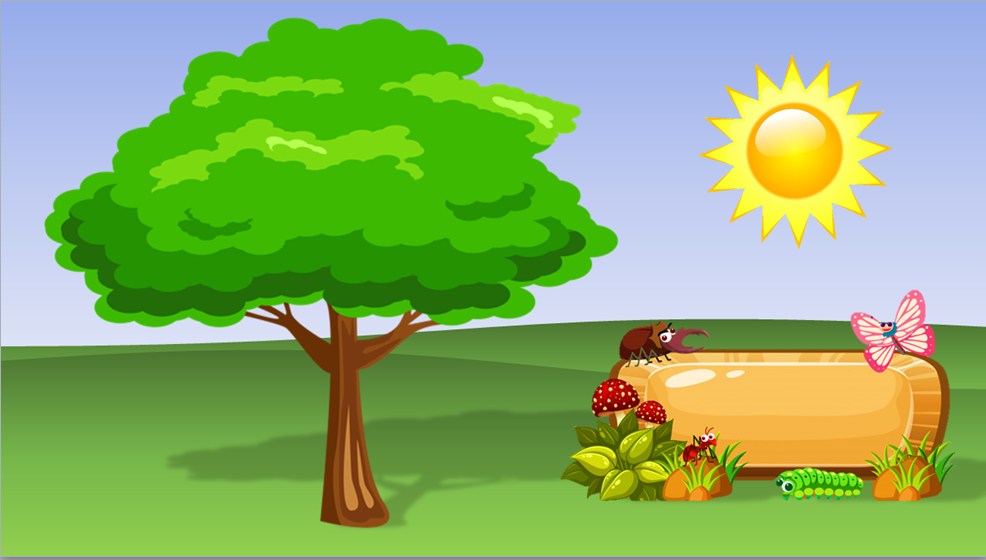 1
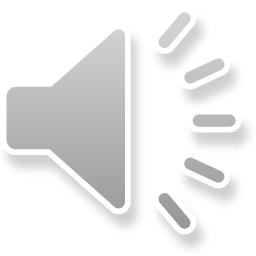 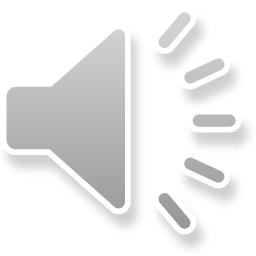 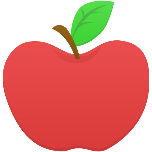 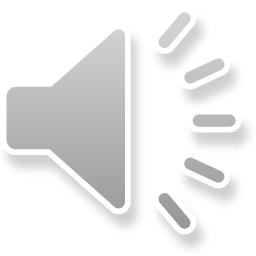 2
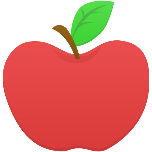 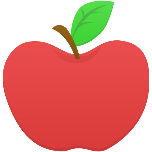 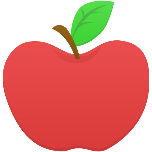 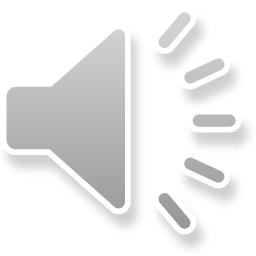 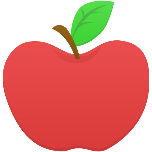 3
6
4
5
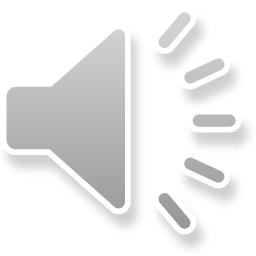 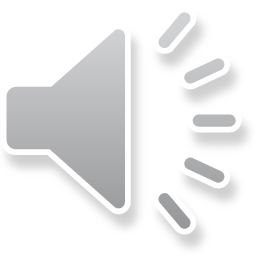 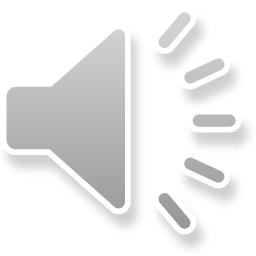 ngược dòng
cái lược
mượt mà
lướt ván
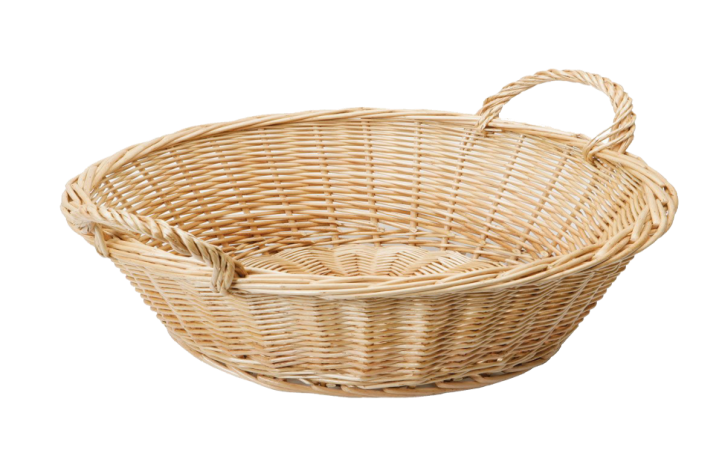 dược sĩ
thước kẻ
ươc
ươt
Bài 71
Tiết 2:
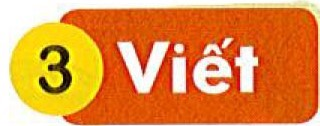 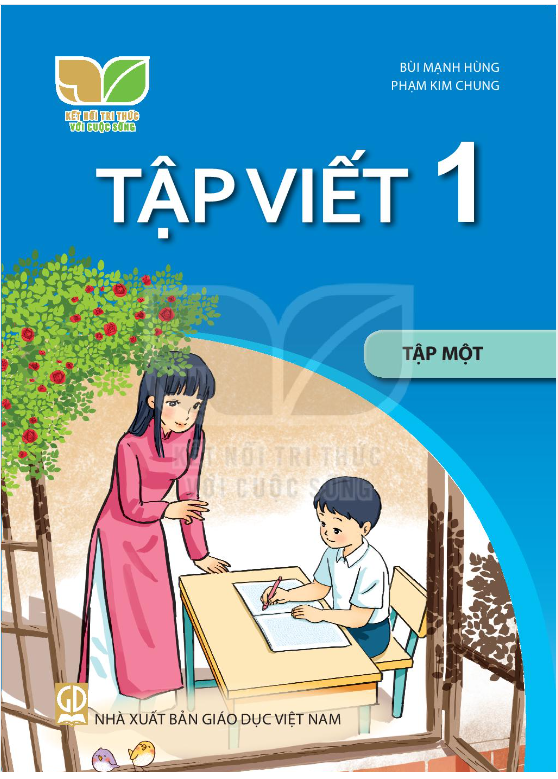 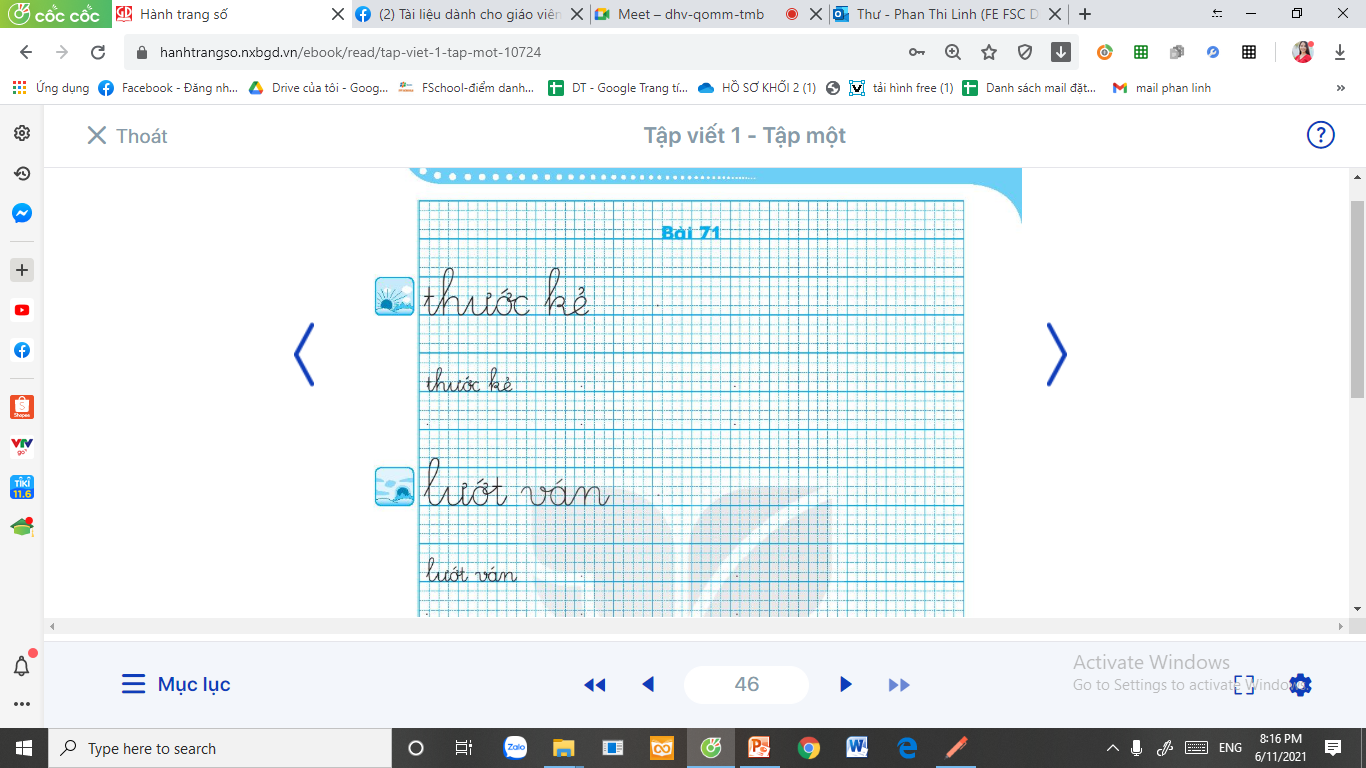 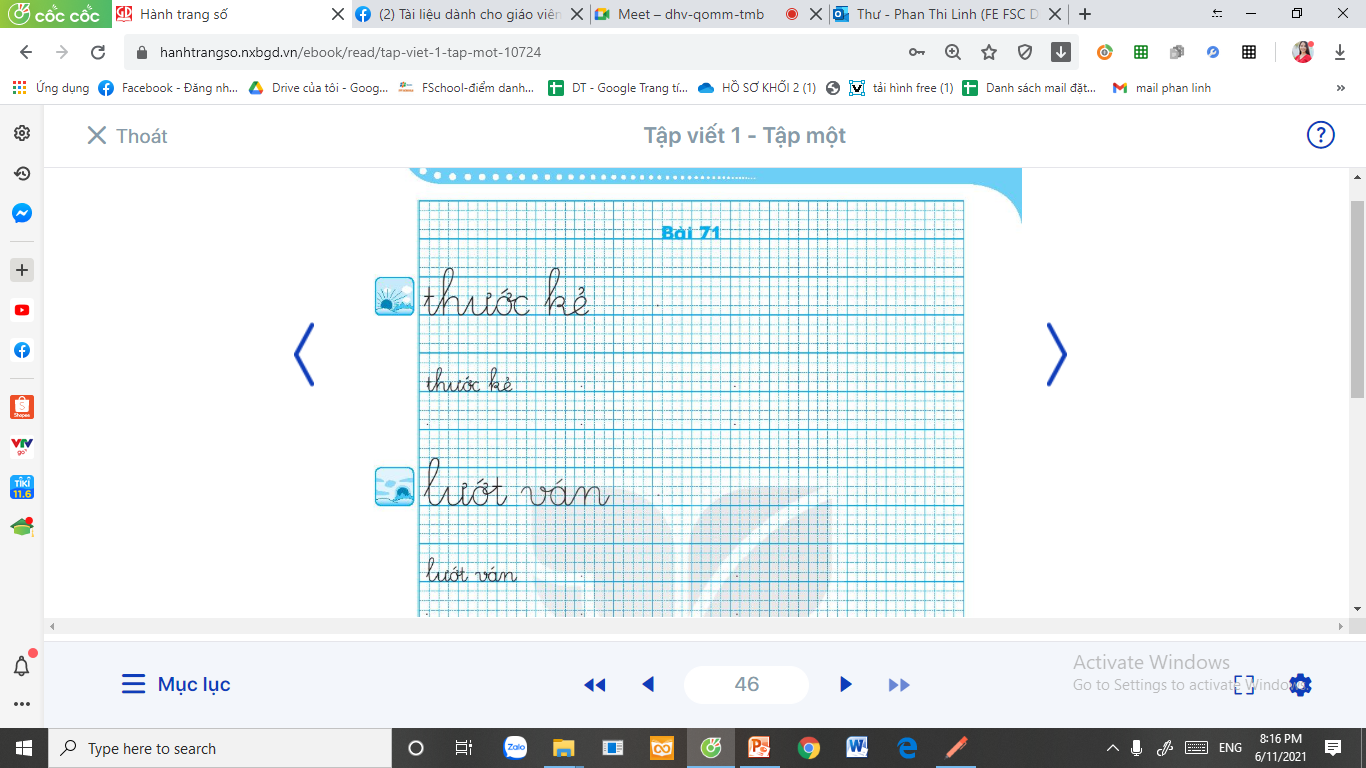 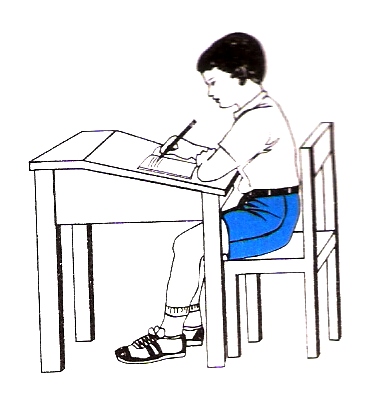 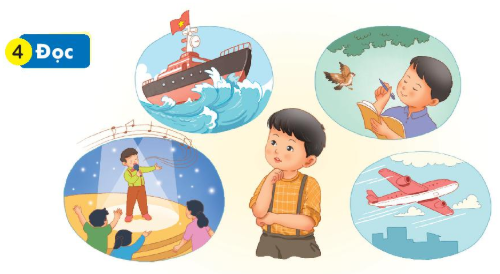 ĐỌC
4
Lúc học hát, Nam ước làm ca sĩ. Lúc nghe mẹ đọc thơ, Nam lại ước trở thành nhà thơ. Khi ra biển, Nam ước là người lái tàu, vượt qua những con sóng lớn. Nhìn lên bầu trời, Nam lại ước làm phi công. Nam tự hỏi: “Bao giờ mình mới lớn nhỉ?”.
ước
ước
ước
ươt
ước
vượt
ước
[Speaker Notes: Luyện luôn từ khó đọc nhé!]
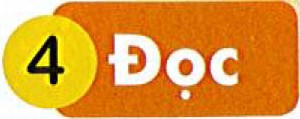 Nam mơ ước làm ca sĩ, nhà thơ, lái tàu, phi công.
- Nam mơ ước làm những nghề gì?
- Em có thích làm những nghề như Nam mơ ước không?
Ước mơ của em
Nãi
5
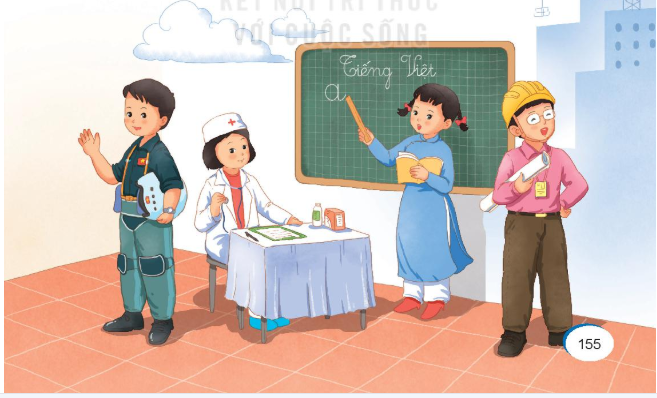 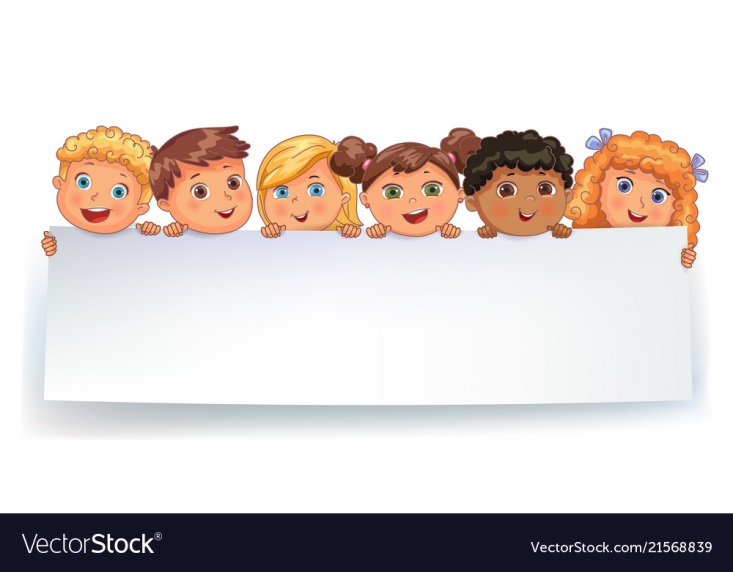 VẬN DỤNG
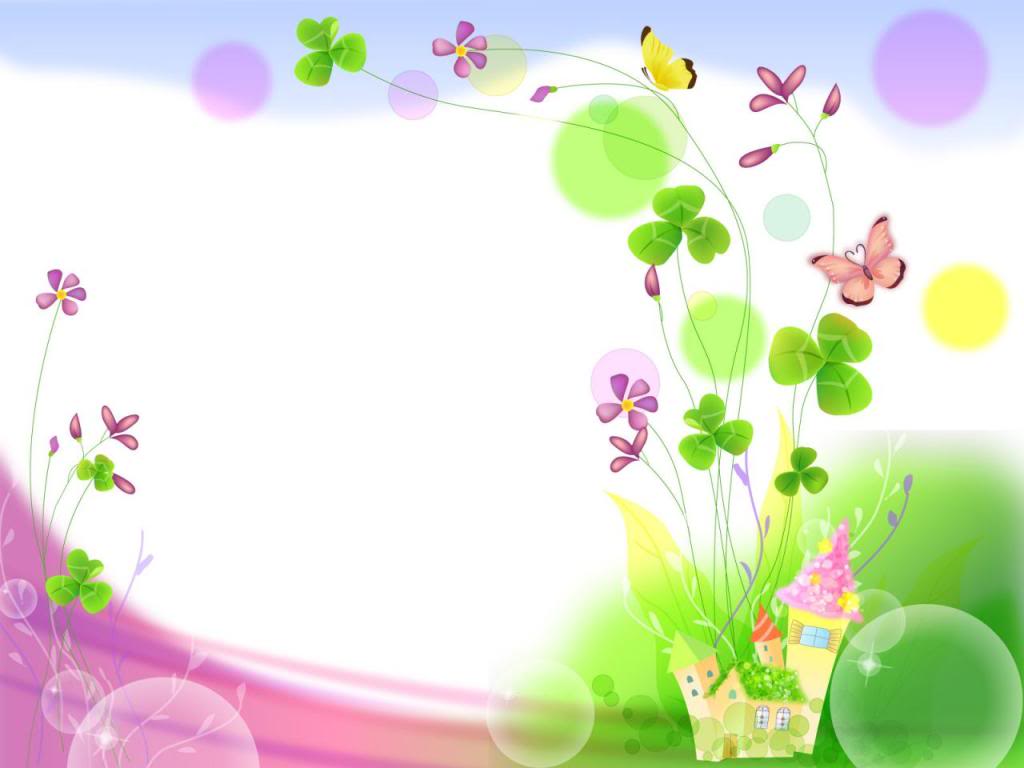 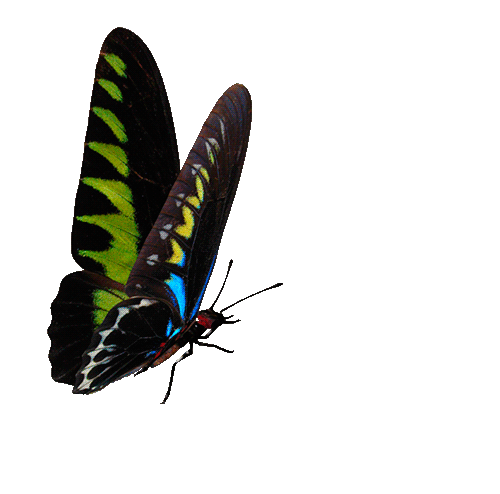 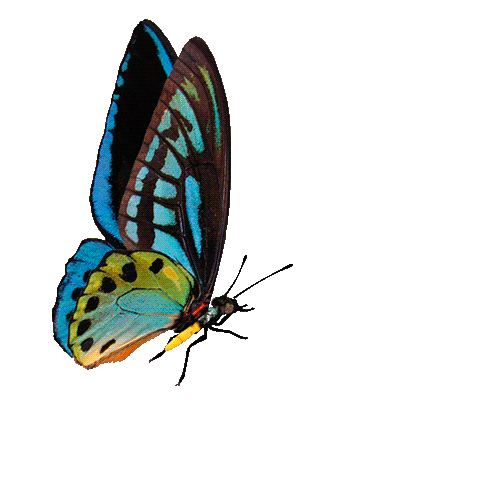 Chào tạm biệt quý thầy cô và các em!